OOPS
‘State of the Onion’ 2014
Peel it back
Activity
Are you a question or an answer?

Find your perfect match
[Speaker Notes: Do you want to facilitate this?
I can do it, but lets talk about who is the lead for this one.]
OOPS: The Golden Age
We are on the rise
Real interest in starting new programs
A few colleges are making some form of “small-group bonding experience” mandatory (or almost)
Prescott
Dartmouth
Bowdoin
Middlebury
Princeton
What’s Next?
[Speaker Notes: Rick, you take this slide?]
Big Questions?
How does this work?  
What curriculum is most effective?
[Speaker Notes: Rick]
A Theory
Students are scared
What are students afraid of in their transition to college?
Belonging (Do I belong?)
Their status (How do I belong?)

Outdoor orientation programs address these fears (belonging & status) through specific elements
Small, interdependent groups
Rituals help build bonds and connections
Student disclose information about themselves and are valued/accepted
Peer leaders act as mentors and role models
Authentic, playful, engaged environment

Students enter college with robust social support
[Speaker Notes: BRENT SLIDE]
A biological explanation
OXYTOCIN

Known as the TRUST hormone
Oxytocin levels are increased through specific types of human interaction
Hugging, Observing caring gestures, Touch, massage, High Fives
OXYTOCIN causes close intra-group bonding, increases social competence, and monogamy in married couples.
OOPs programs contain many activities that should increase natural OXYTOCIN release
[Speaker Notes: BRENT]
Curriculum, does it matter?
Different curriculum lead to different outcomes
1. Study of two programs
Program one participants report life changing experience
Program two participants report an enjoyable recreational experience
2. Three studies using the same instrument, with different outcomes
3. Study at four colleges, two of the colleges were Christian Colleges

Curriculum Matters
What is the best curriculum?
[Speaker Notes: BRENT]
Organic Model
“The Mountains Speak for Themselves”
Organic – leaders co-create the experience
Pros
Autonomy
Buy-in from leaders
Powerful learning experience for leaders
Cons
Very differential experience for freshmen (possibly spotty)
[Speaker Notes: RICK]
Structured Model
“We speak for the Mountains”
Structured – leaders deliver the experience
Pros
More Consistent Messaging
“Testable” (easier to measure & research)
Powerful learning experience for freshmen
Cons
Requires effective training of leaders for proper delivery
Less Leader autonomy/buy-in
May appeal to a different ‘leader-crowd’ (not RA)
[Speaker Notes: RICK]
The Continuum
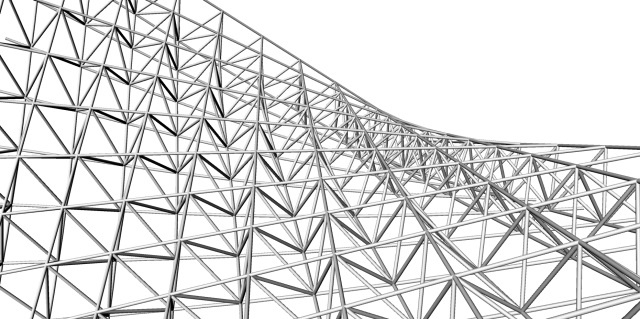 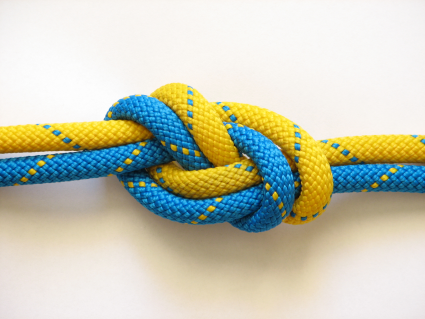 [Speaker Notes: RICK]
Struc-ganic vs Organ-Struc
“We speak for the Mountains”
Leaders implement the experience
Core Curriculum
Key elements
Full Value Contract
Personal Sharing
Final Debrief
Defined Sequence
Beginning – personal stories – self disclosure
Middle - University curriculum (alcohol, diversity, etc)
End – transition through reflection
Flexibility in activities and timing
Need a big ‘toolbox’ of activities
‘Leader Radar’ to assess when to offer what
[Speaker Notes: RICK]
Why?
Short experience (less than a week)
Leaders have limited experience in advanced group facilitation
Go with “what works” – the best tools
Maximize the learning possibilities
Make your program “significant” in the eyes of your institution = resources
[Speaker Notes: BRENT and RICK]
SPEED OOPS
Get up and get ready
[Speaker Notes: BRENT and RICK]
TASK #1
Introduce yourself to as many people you can by saying…

Hi, my name is (your actual name goes here)

Meet at least five people
TASK #2
Get a group of 4 or 5 people together and huddle up

Think about something RISKY you can do, but is physically safe 

Then TAKE A RISK
TASK #3
NOW that people have done something risky, give everyone a hug and show great acceptance
Task #4
Get in a huddle and adjust your group so everyone looks to be the exact same height








EQUAL STATUS
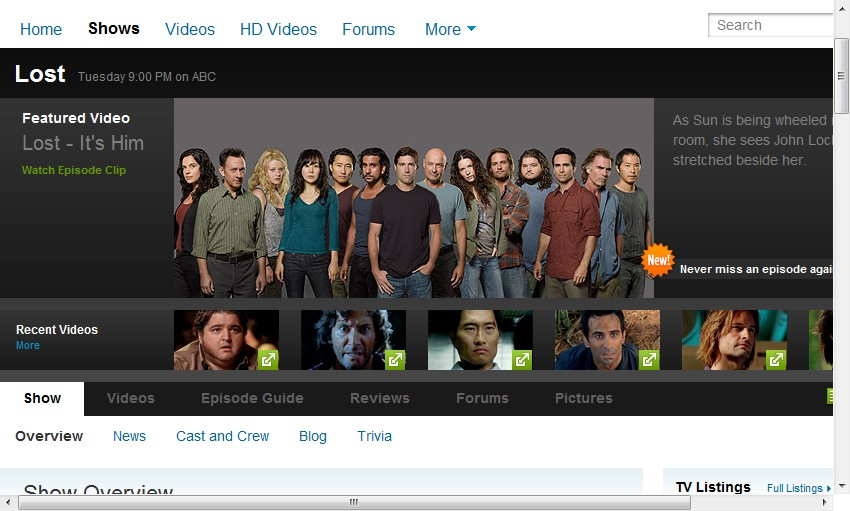 TASK #5
Come up with a group cheer

Cheer that cheer

Out loud

So everyone can hear you
Task #6
Give everyone in your group a HIGH FIVE

Debrief the Experience

Share how you are feeling about the group
Task #7  RITUAL
Take a paper clip and attach it to your shirt while also explaining what the paper clip represents to you about your group.

You could share something AWESOME

Something THOUGHTFUL

Something DEEP

But it needs to be something QUICK
Final TASK, Task #8
Group gets into a GROUP HUG

FEEL the OXYTOCIN flow
Questions
Thank you & Contact


Brent Bell, bbell@unh.edu

Richard Curtis,
[Speaker Notes: BRENT wrap up]
Incident Data
Differences in Programs
Physician Oversight
Level of Training
Remoteness of Trips
Support Services in the field
Size of Program
Complexity of Program & Logistical Expediency
Culture around Managing Safety & Risk
Reporting
Resources
Outdoor Orientation Community at OutdoorEd.comhttps://www.outdoored.com/community/outdoor-orientation

Can the Mountains Speak for Themselves?
http://www.wilderdom.com/facilitation/Mountains.html

Risk Assessment & Safety Management Modelhttps://www.outdoored.com/media/risk-assessment-and-safety-management-model-rasm-video